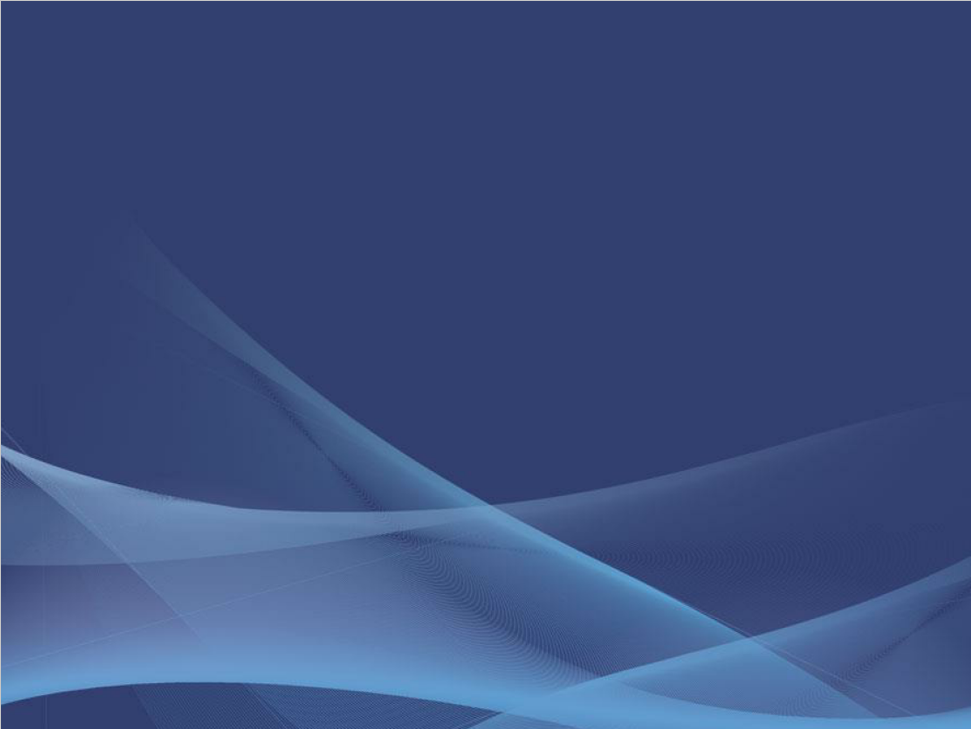 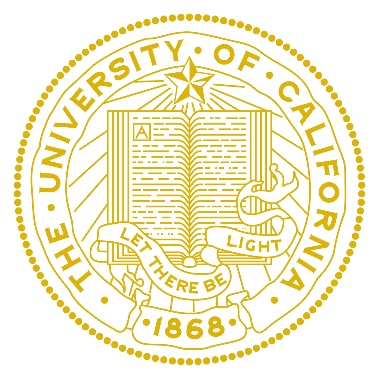 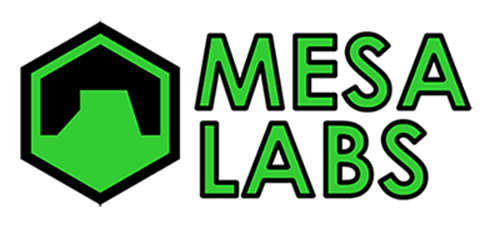 PID2018 Benchmark Challenge: Model Predictive Control Using A General Purpose Optimal Control Problem Solver - RIOTS.
Sina Dehghan, PhD student in ME
MESA(Mechatronics, Embedded Systems and Automation) LAB
University of California, Merced
E: sdehghan@ucmerced.edu  
Under supervision of:
YangQuan Chen
April 27th 2019
CITRIS/CPAR Control Theory and Automation Symposium
Outline
PID2018 Benchmark

MPC (Model Predictive Control)

MPC using RIOTS (RMPC)

RMPC plus Conditional Integral Implementation

Results and Discussion

Conclusion
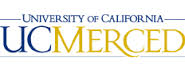 PID2018 Benchmark
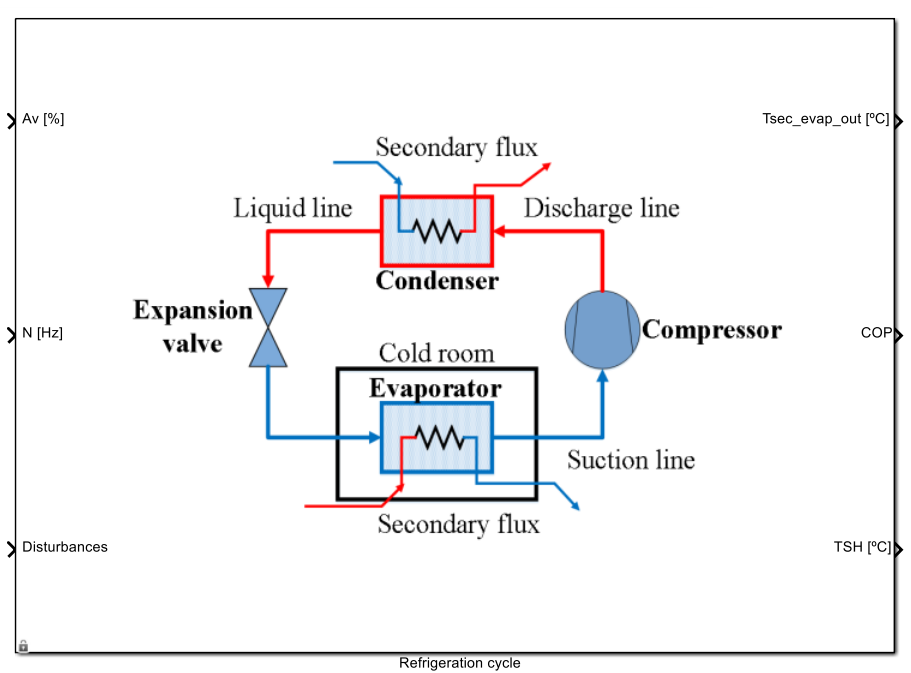 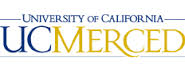 PID2018 Benchmark
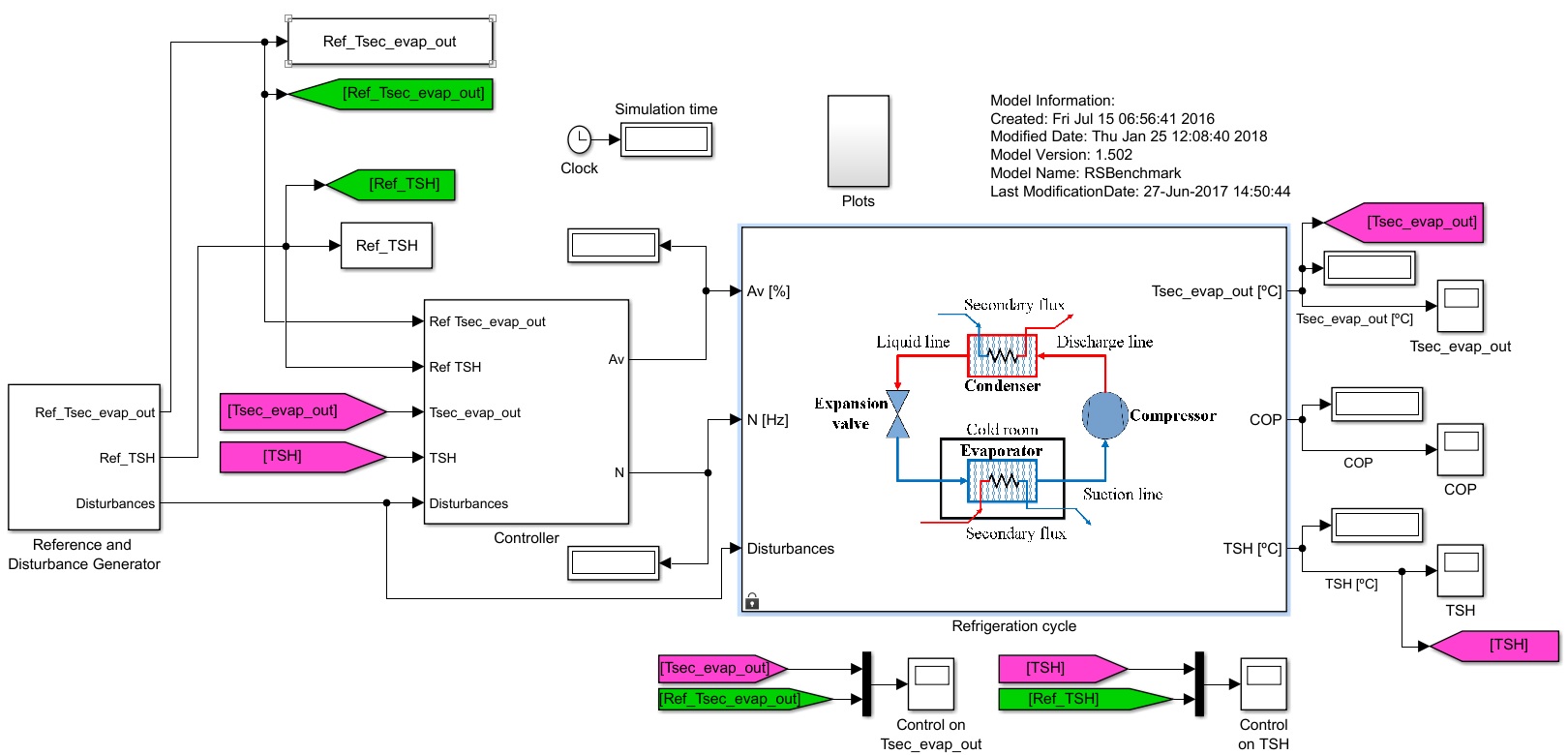 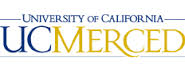 PID2018 Benchmark: Original Controllers
Controller 1: Discrete Decentralized PID
Controller 2: Multi-Variable (MIMO) PID
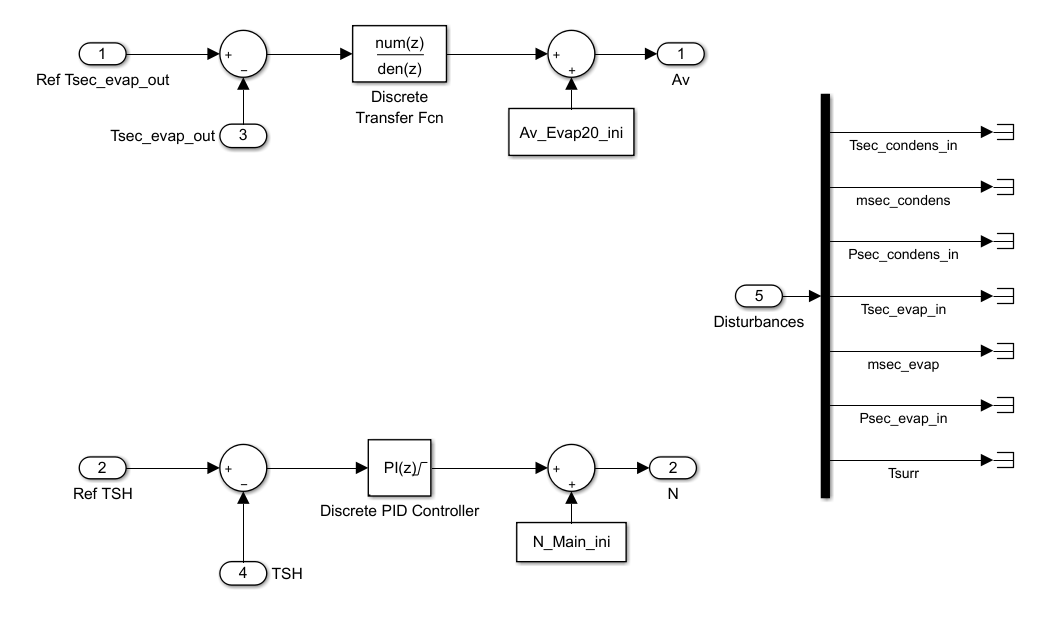 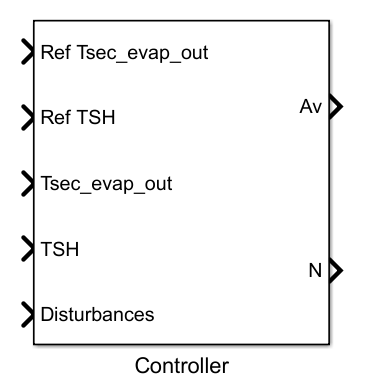 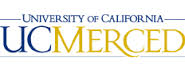 PID2018 Benchmark: References, Disturbances
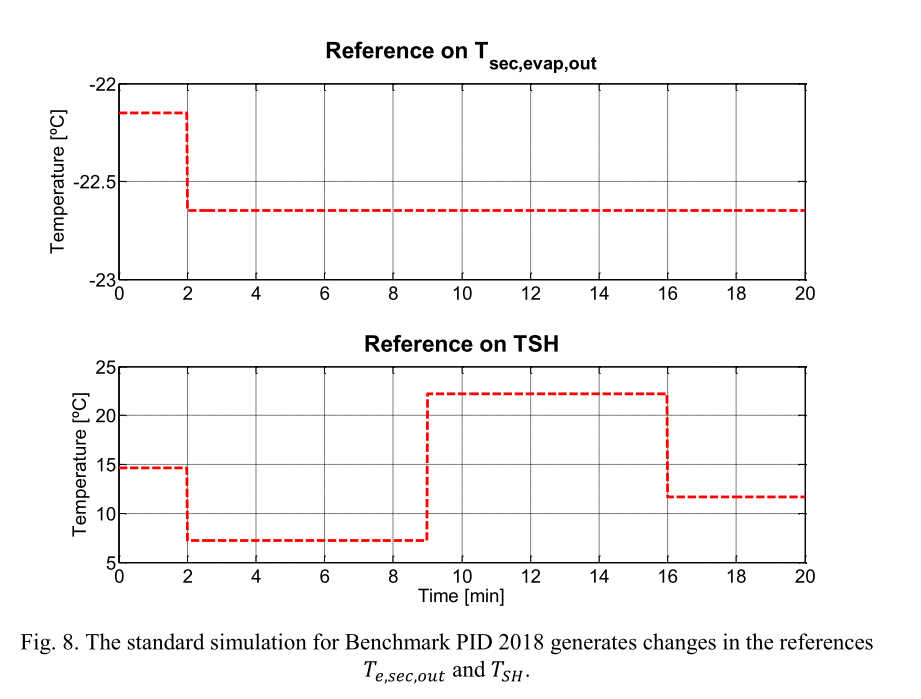 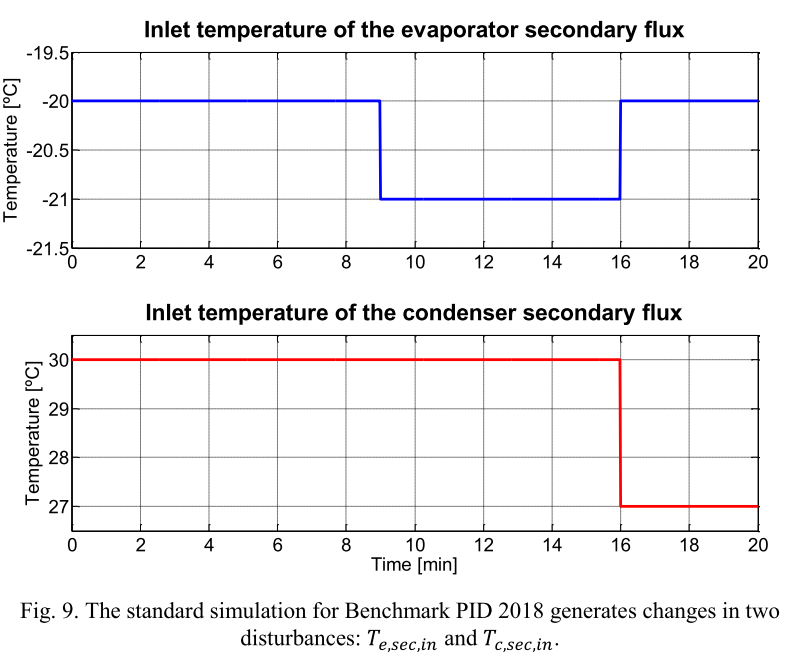 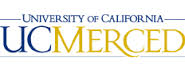 PID2018 Benchmark: Result Comparison
Qualitative Comparison of C1 and C2
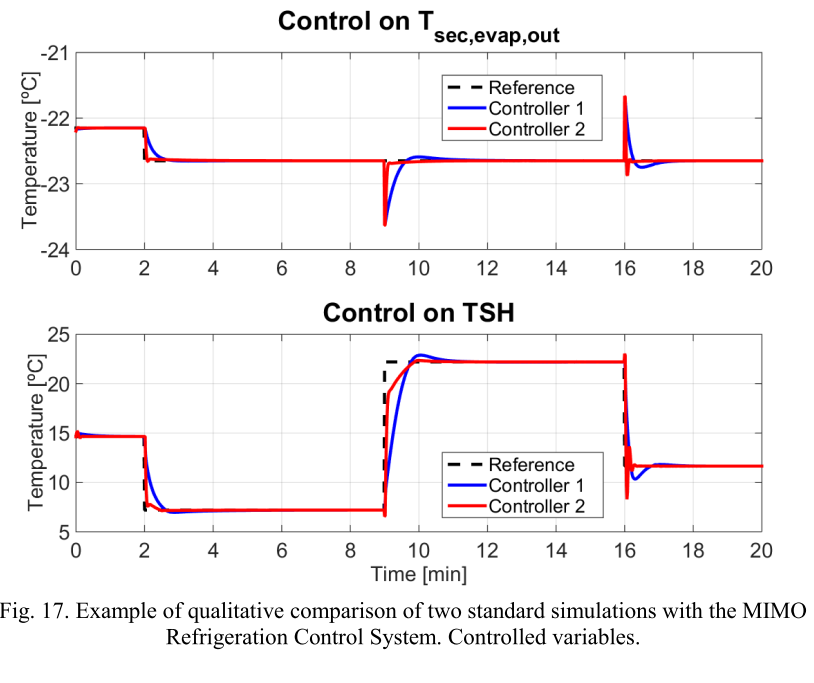 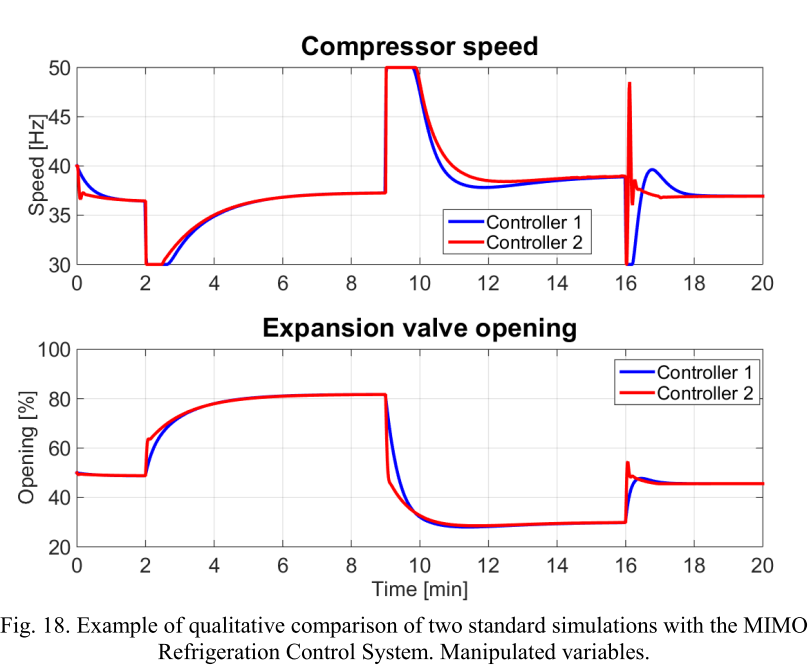 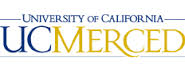 PID2018 Benchmark: Result Comparison
Qualitative Comparison of C1 and C2
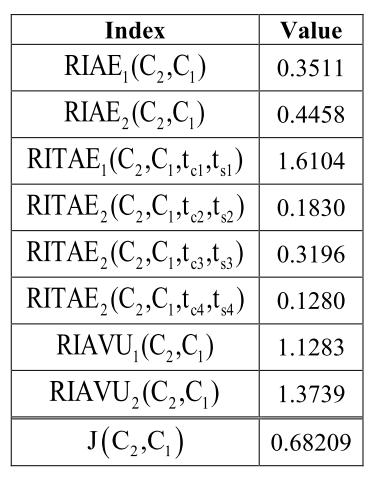 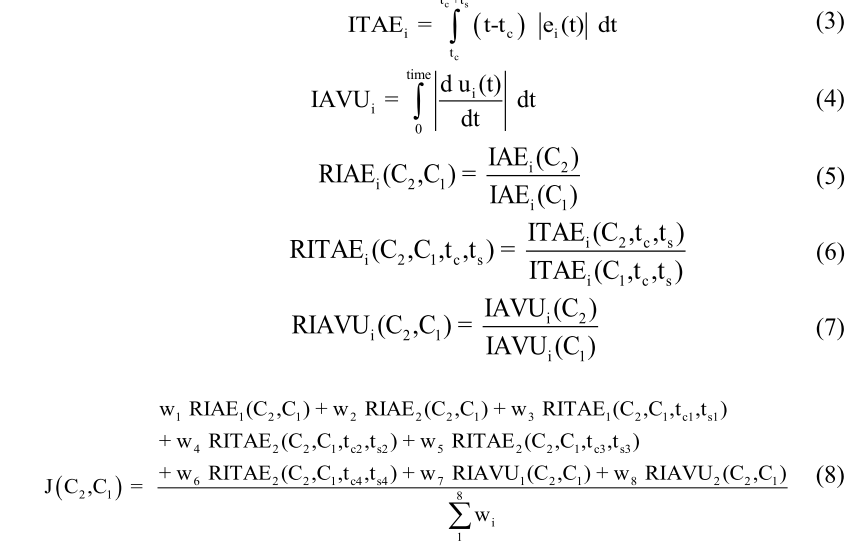 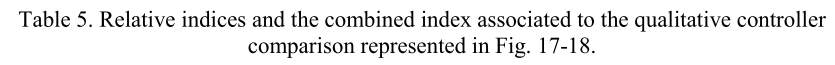 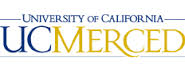 MPC
Graph source: https://www.researchgate.net/figure/238709333_fig3_Figure-3-Block-Diagram-of-a-SISO-Model-Predictive-Control
For the system described as:





General optimization objective function:





Common Constraints:
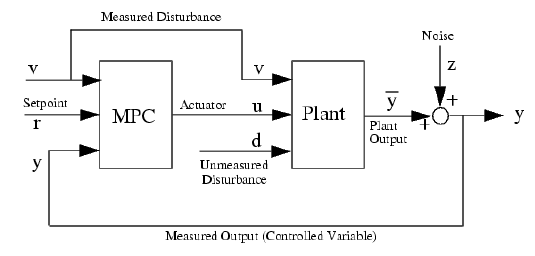 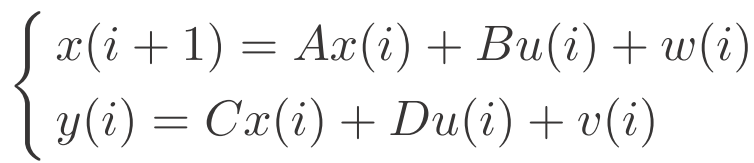 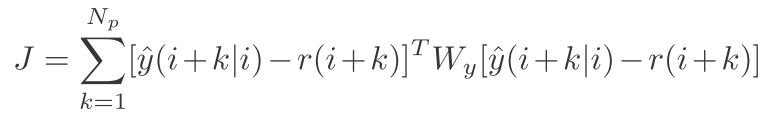 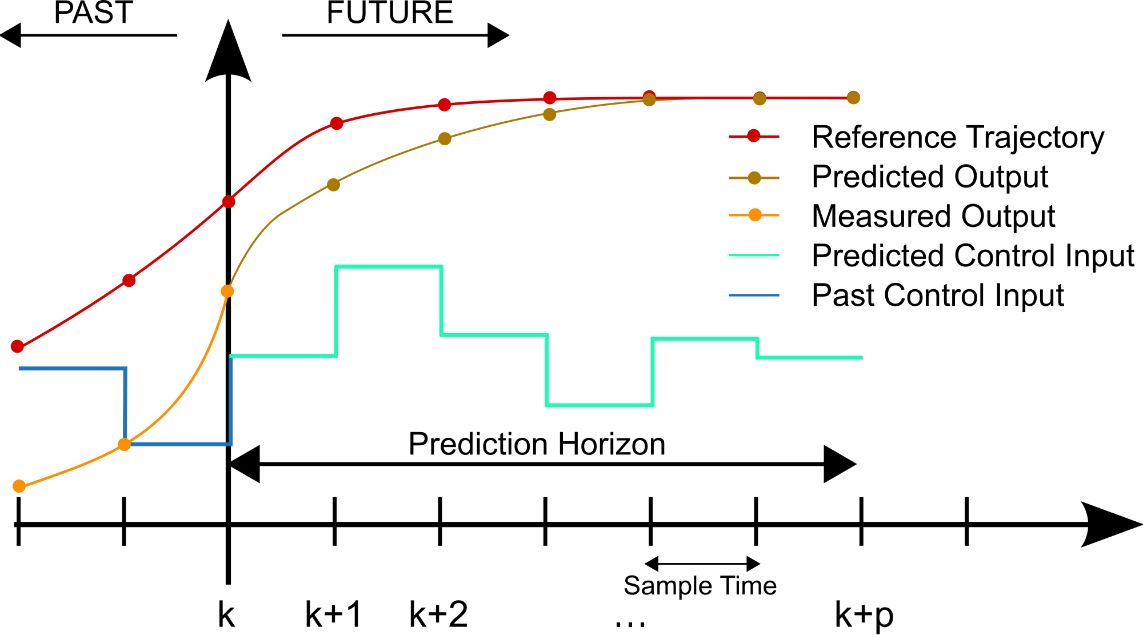 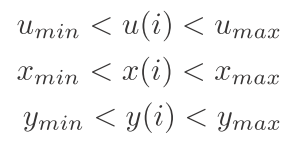 Graph source: https://math.stackexchange.com/questions/1098070/model-predictive-control
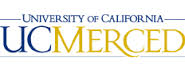 [Speaker Notes: Since the ﬁrst MPC was established in 1970’s, different types of MPC have been proposed, such as , GPC, 
EHAC etc.]
MPC using RIOTS (RMPC) Christophe Tricaud and YangQuan Chen[2]
RIOTS (Recursive Integration Optimal Trajectory Solver) [3]
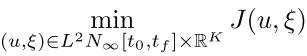 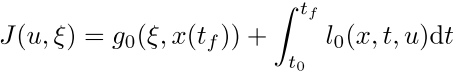 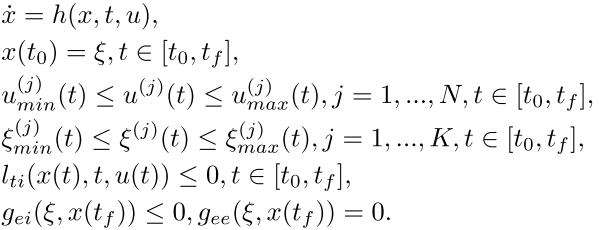 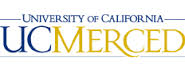 [Speaker Notes: The subscripts o , ti , ei , and ee on the functions stand for, respectively, “objective function”, “trajectory constraint”, “endpoint inequality constraint” and “endpoint equality constraint”.]
RMPC Implementation
A 4th order state space model (A,B,C,D) is identified by using MATLAB system ID toolbox.   
   Step changes are applied to both inputs and direct state space ID is performed.
4th order model
Extra states
Need for Observer
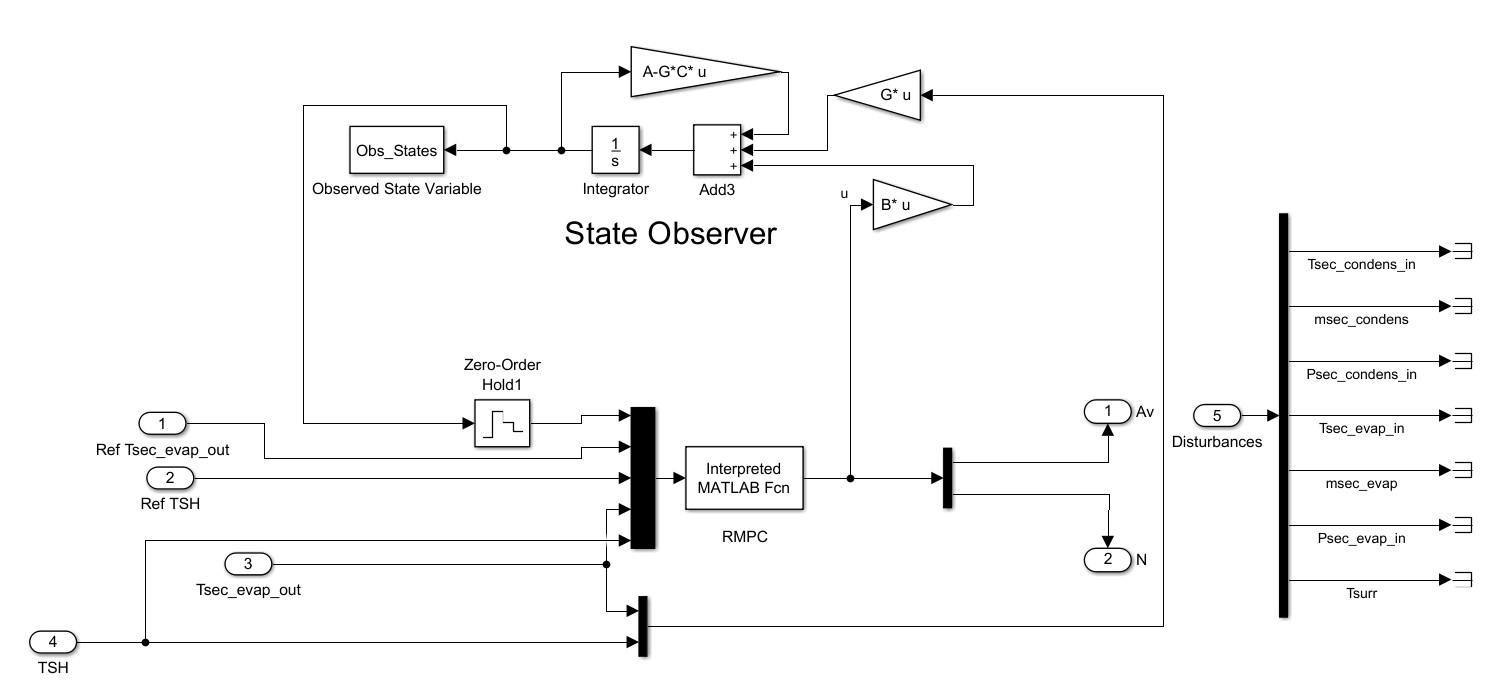 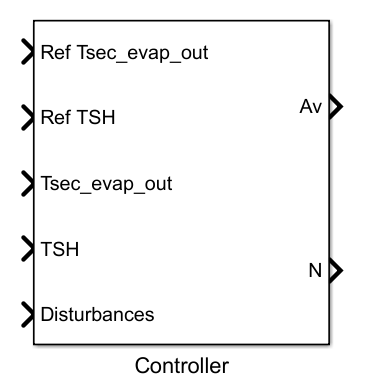 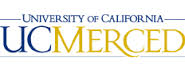 Conditional Integrator
Error in steady state behavior of the model
Nonlinear, highly coupled system
Very rough linear modeling
Steady state error is unavoidable
A Conditional Integrator (CI) is added to compensate for steady state error by modifying the reference profile (for steady states) fed to the OCP solver:
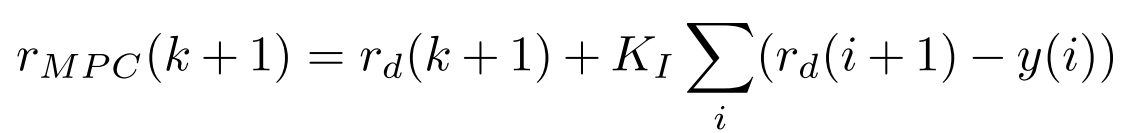 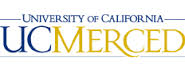 Results and Discussion
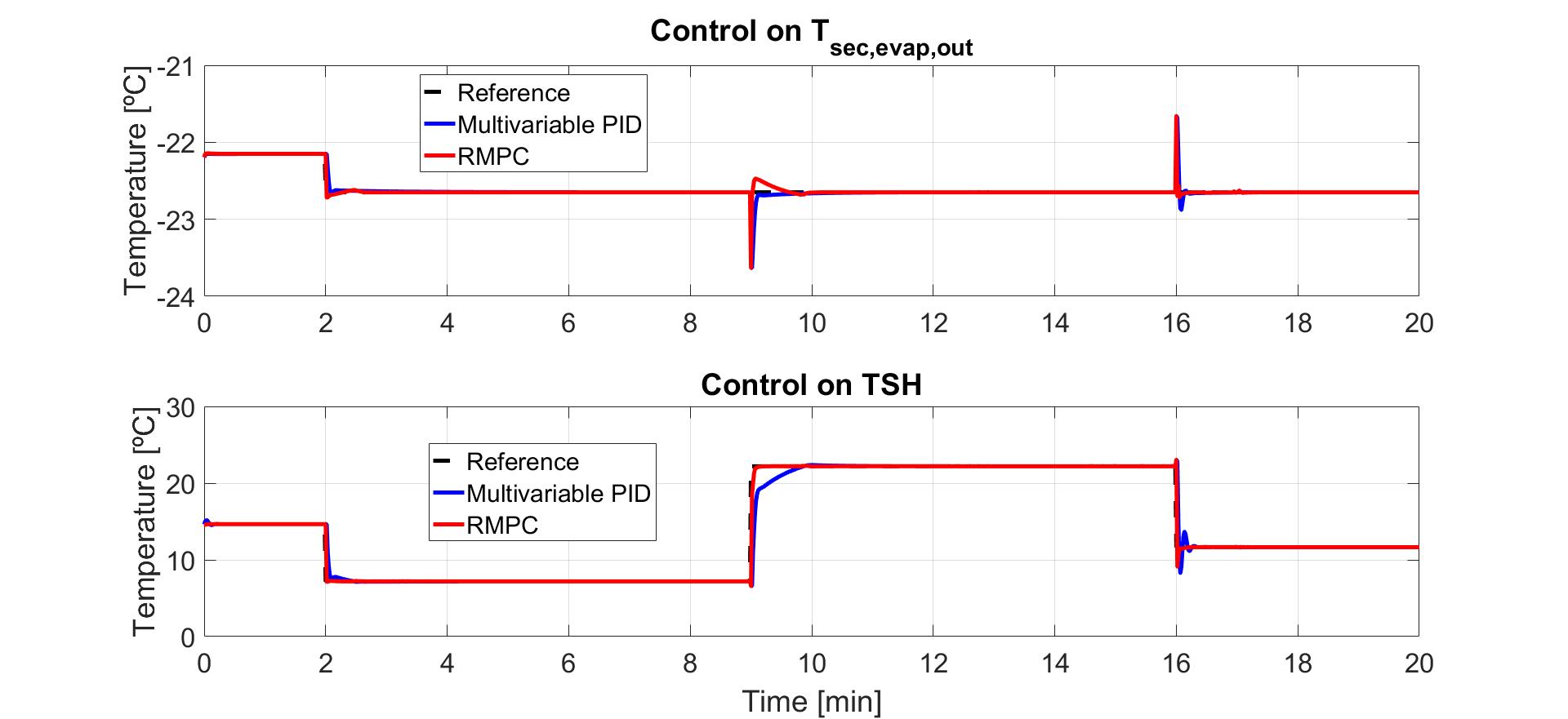 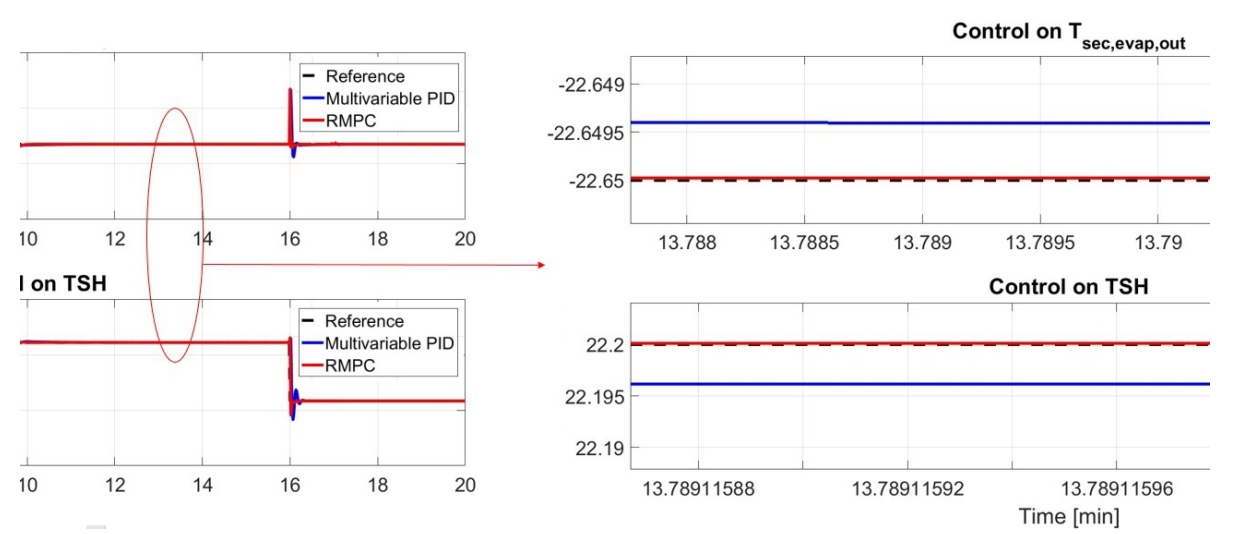 Improvements:

   Faster and less oscillatory response
   Steady State error is reduced significantly
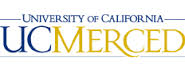 Results and Discussion
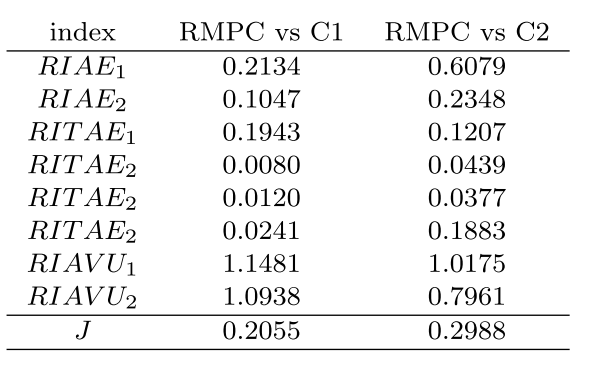 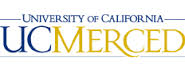 Conclusions:
A straightforward method for implementation of MPC for MIMO systems using a general optimal control problem solver, RIOTS, is introduced. (RMPC)

RMPC method shows significant improvement in transient behavior of the system introduced in PID2018 Benchmark problem. However, there is some steady state error due to utilization of a rough model for the system.

A conditional integrator is added to the RMPC scheme to compensate for the steady state error.

RMPC plus conditional integrator shows more than 70 percent improvement to the overall controller performance index of the multivariable PID.

Performance could be improved by optimal tuning of MPC and CI parameters.

A comprehensive comparison of RIOTS toolbox with other available OCP solver toolboxes seems necessary and informative.
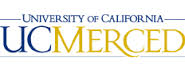 References
[1] Bejarano, G., Alfaya, J.A., Rodrguez, D., and Ortega, M.G. (2017a). Benchmark for PID control of refrigeration systems based on vapour compression. http://www.dia.uned.es/~fmorilla/benchmarkPID2018/.

[2] C. Tricaud and Y. Q. Chen, Linear and nonlinear model predictive control using a general purpose optimal control problem solver RIOTS 95, Proc. of the Chinese Control and Decision Conference, 1552–1557, 2008.

[3] A. Schwartz, E. Polak, and Y. Q. Chen, RIOTS Manual : A Matlab Toolbox for Solving Optimal Control Problems, May 1997.

[4] T. Zhao, Z. Li and Y. Chen, "Fractional order nonlinear model predictive control using RIOTS_95," Fractional Differentiation and Its Applications (ICFDA), 2014 International Conference on, Catania, 2014, pp. 1-6.doi: 10.1109/ICFDA.2014.6967366
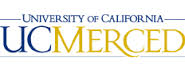 Questions
Thank you for your attention!
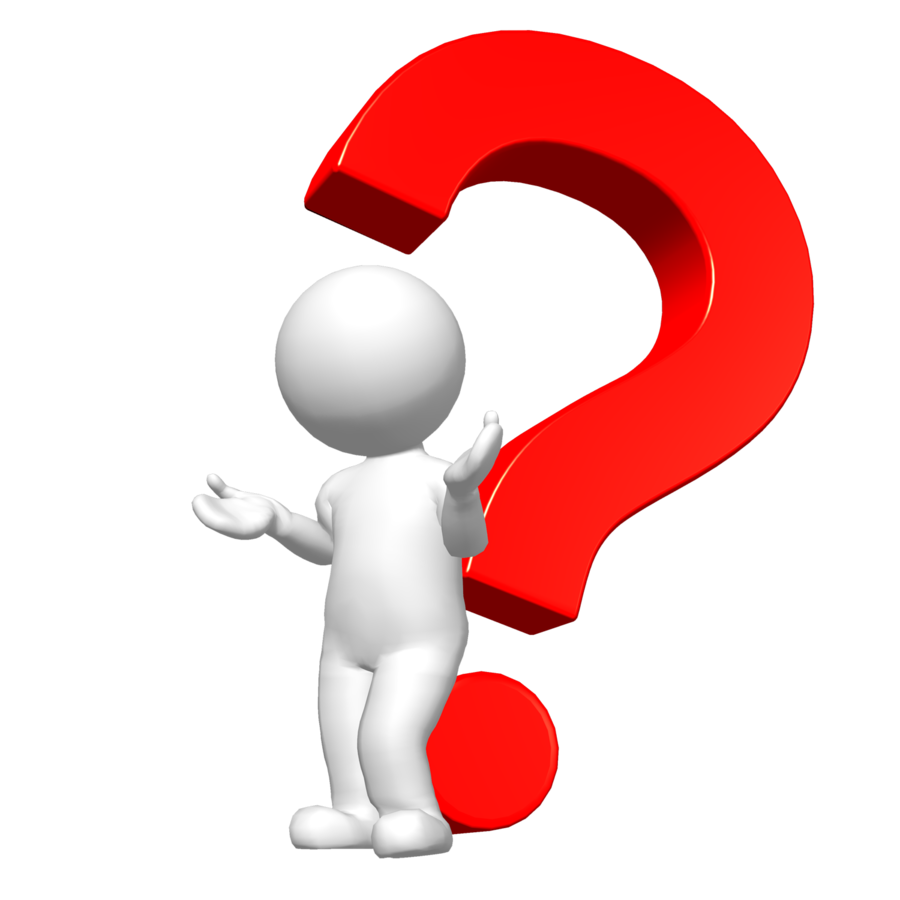 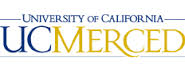 RMPC: Controller Details
MPC objective function:








Condition Integrator:





Luenberger Observer:
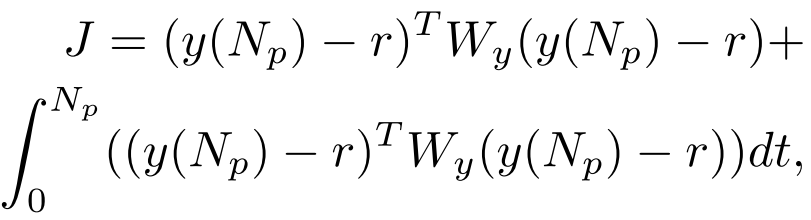 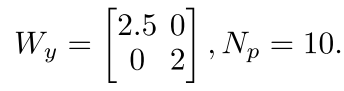 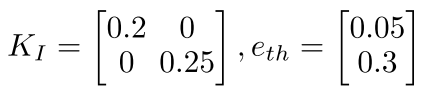 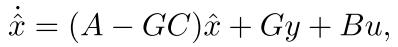 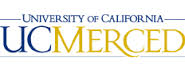 RMPC: Identification Details
Direct state-space MIMO identification using Matlab toolbox: 4th order model.
Model doesn’t need to be accurate, only need to grasp dynamic behavior
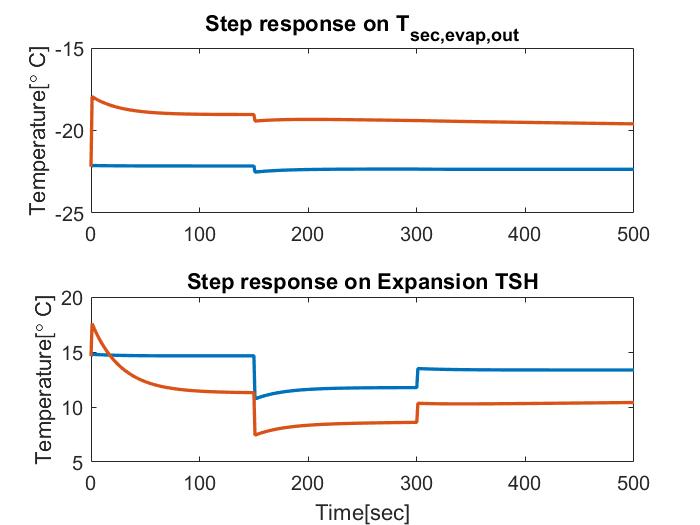 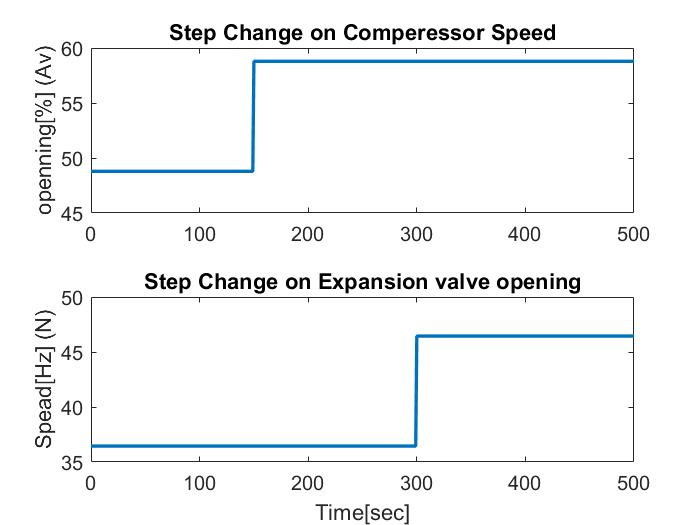 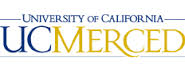 RMPC: Robustness Test w/o CI
[U,S,V] = svd(A);
A = U*(S+0.05*S)*V’;
5% change in S
J = 0.6939
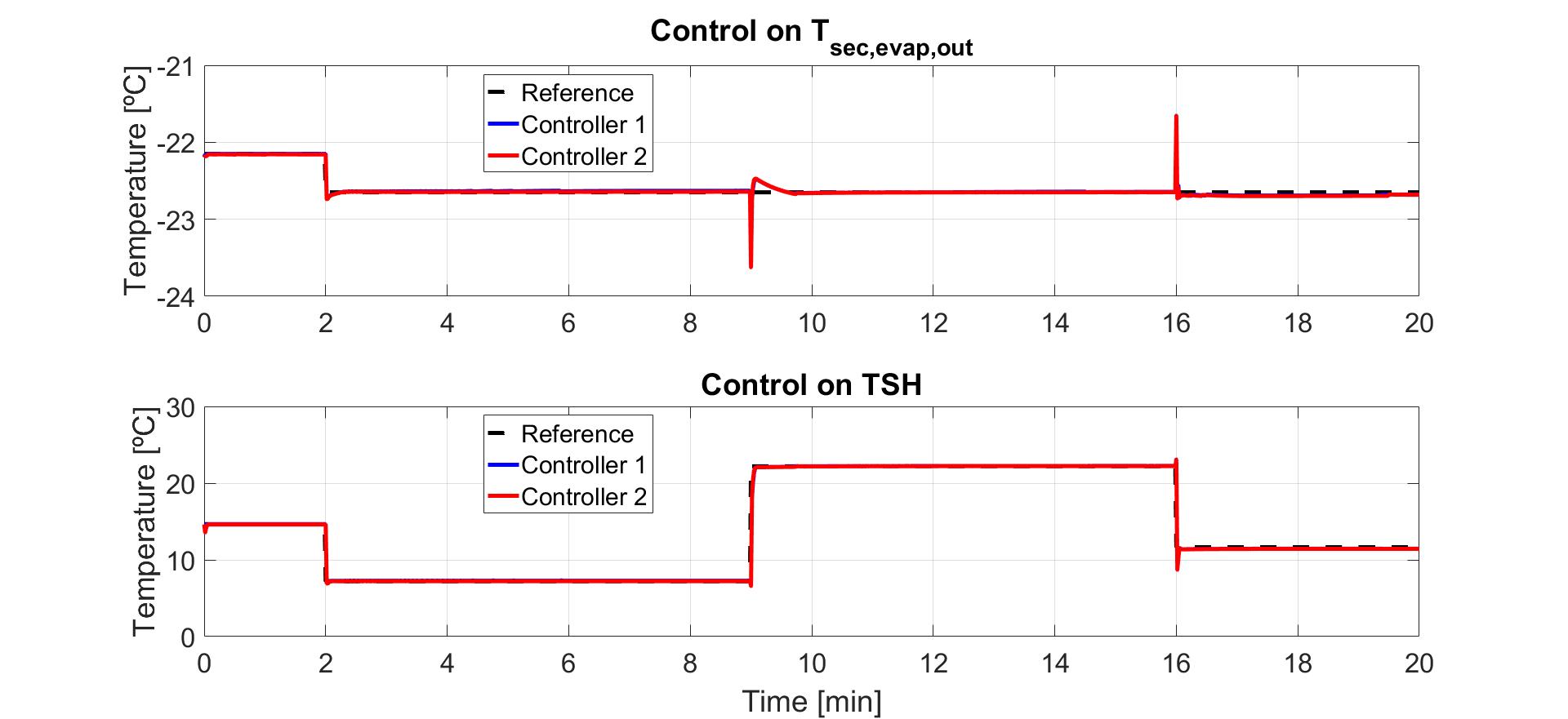 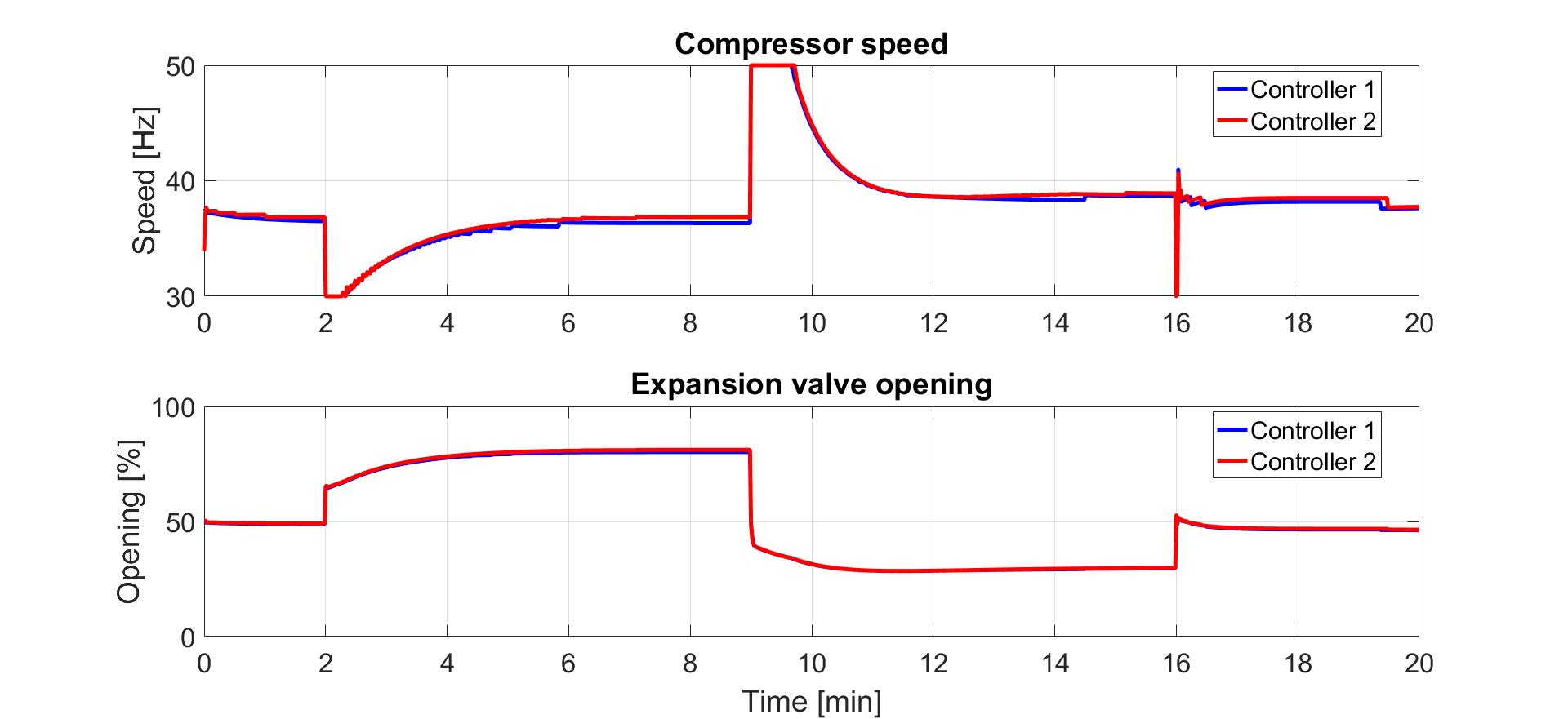 A =

   -7.2301    0.0671   -0.0006    0.0004
    0.0775   -7.4412    0.0025   -0.0010
   -8.8877    0.6420   -0.0360   -0.0042
    0.2561  -10.0853   -0.0134   -0.0040
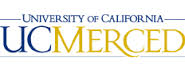 RMPC: Robustness Test w/o CI
[U,S,V] = svd(A);
A = U*(S+0.2*S)*V’;
5% change in S
J = 0.8967
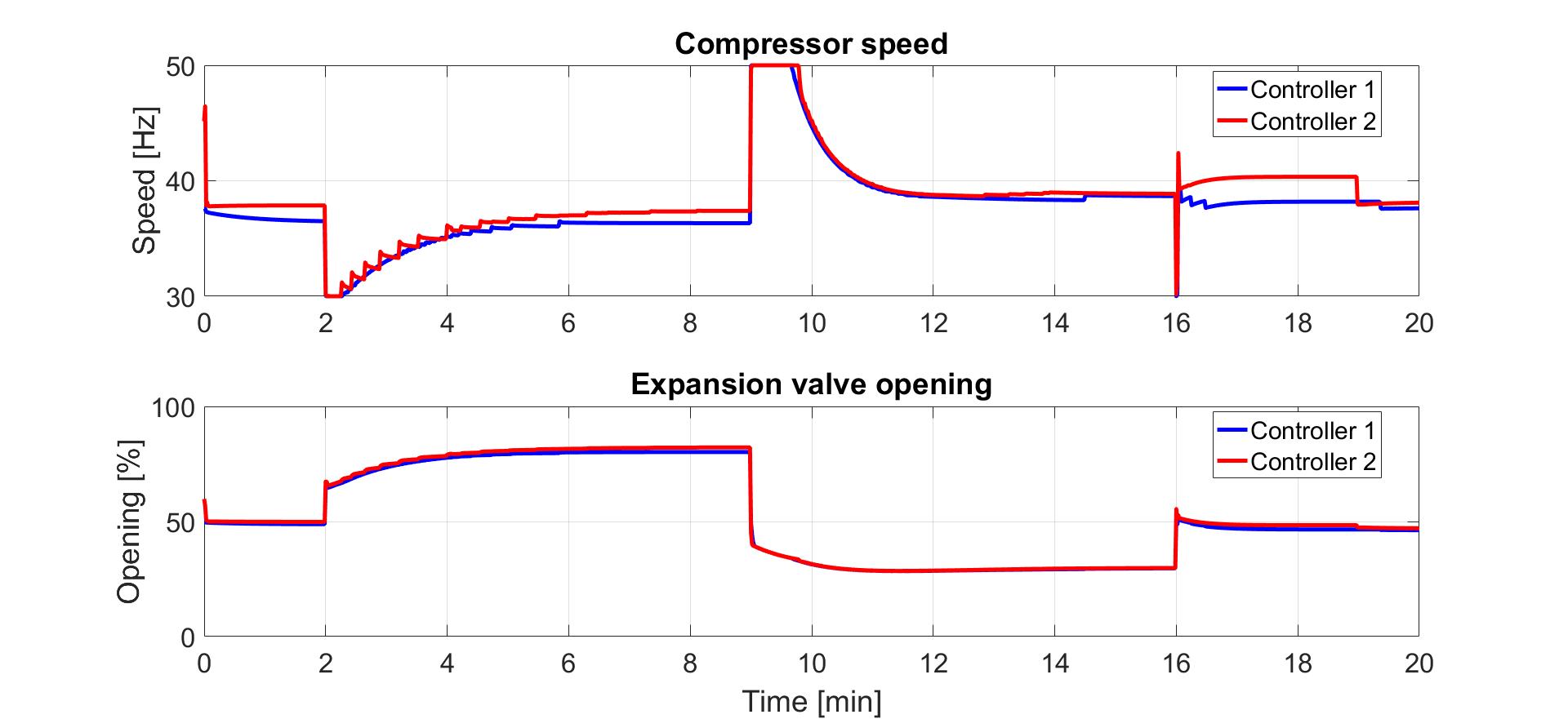 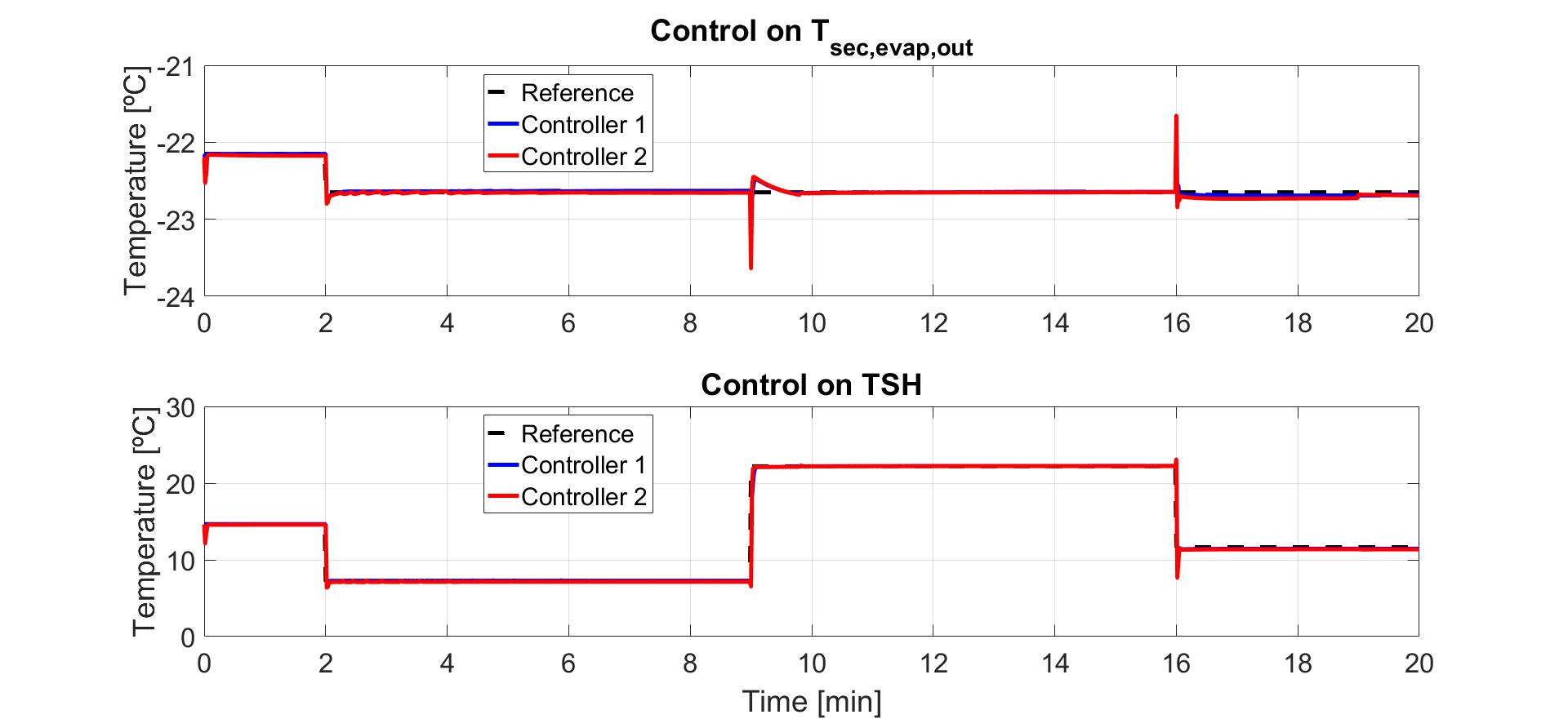 A =

   -7.2301    0.0671   -0.0006    0.0004
    0.0775   -7.4412    0.0025   -0.0010
   -8.8877    0.6420   -0.0360   -0.0042
    0.2561  -10.0853   -0.0134   -0.0040
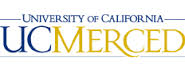 RMPC: Robustness Test w/o CI
[U,S,V] = svd(A);
A = U*(S+0.5*S)*V’;
50% change in S
J = 3.8378
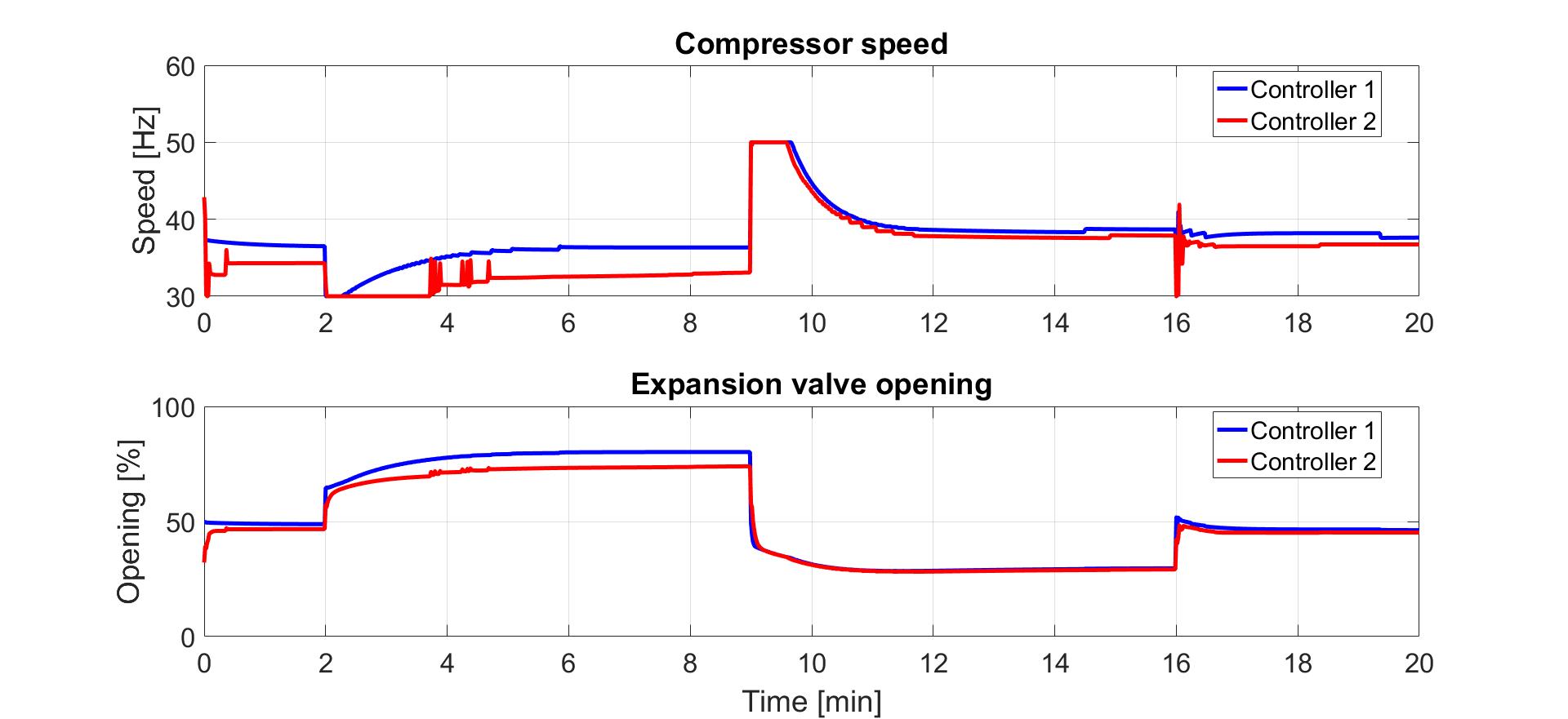 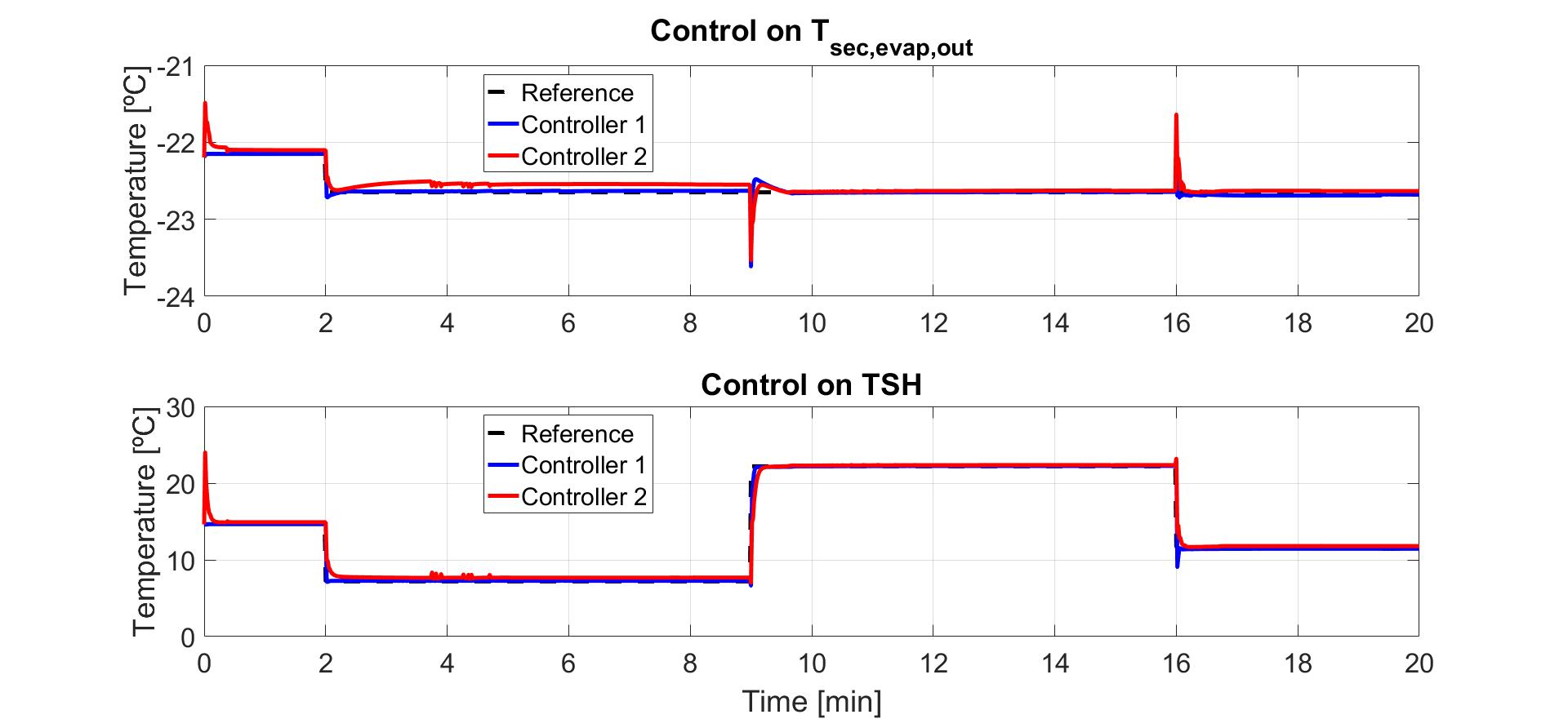 A =

   -7.2301    0.0671   -0.0006    0.0004
    0.0775   -7.4412    0.0025   -0.0010
   -8.8877    0.6420   -0.0360   -0.0042
    0.2561  -10.0853   -0.0134   -0.0040
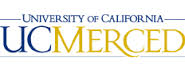 RMPC: Horizon Tuning
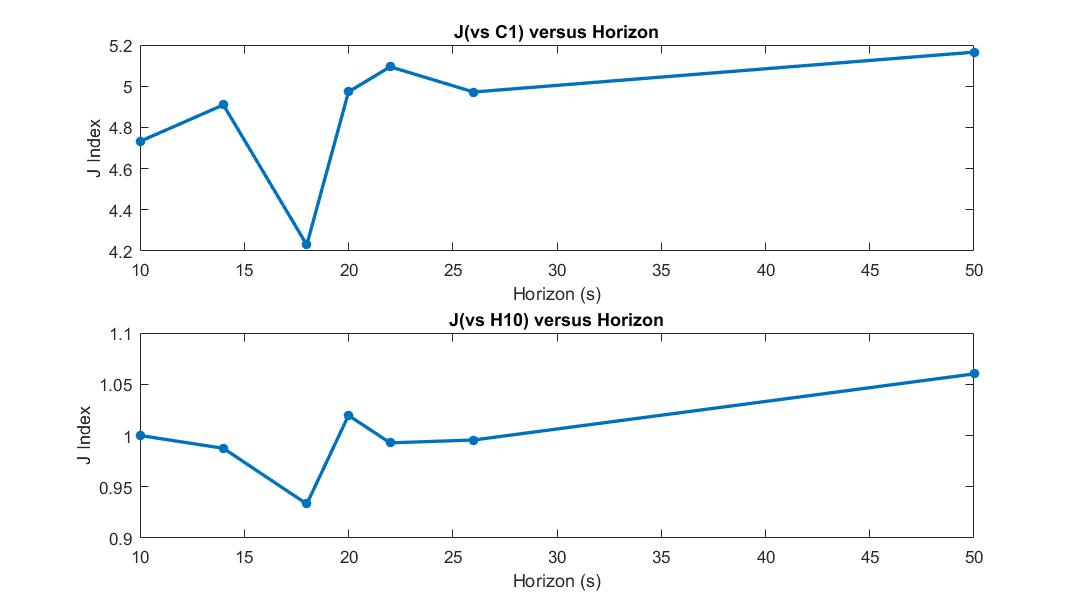 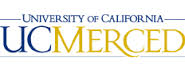 PID2018 Benchmark: Original Results
Controller 1: Discrete Decentralized PID
Controller 2: Multi-Variable (MIMO) PID
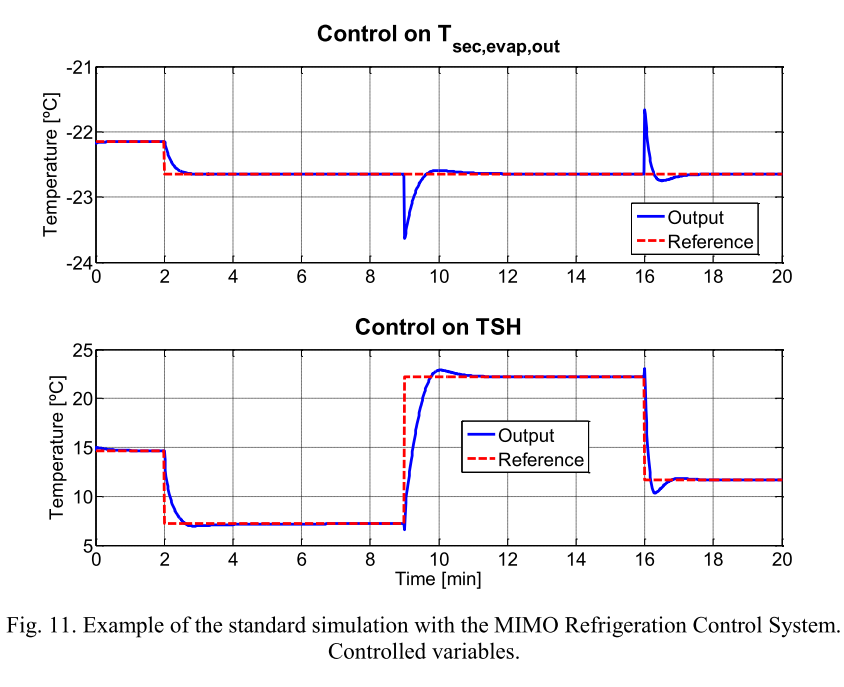 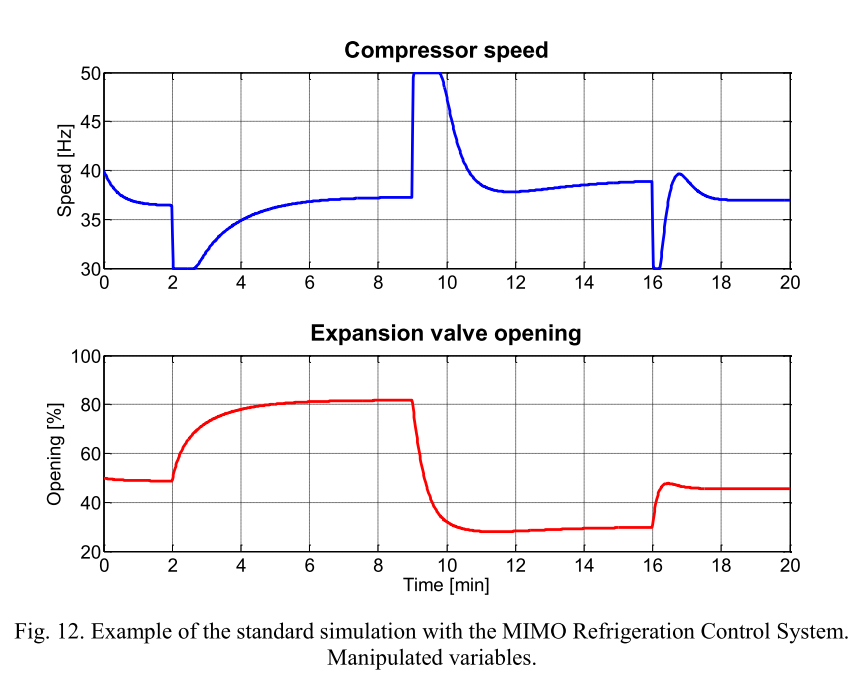 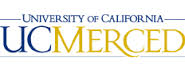